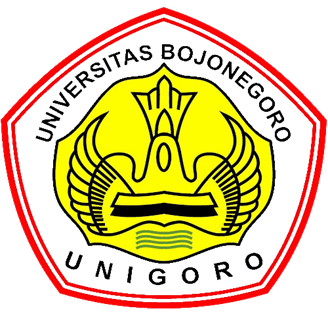 Penelitian ADMINISTRASI
Oleh: ahmad taufiq, m.si
MANUSIA DAN MASALAH
Pengertian masalah
Masalah penelitian
Langkah pertama dalam suatu penelitian ialah mengajukan masalah. 
Masalah adalah kesenjangan antara sesuatu yang diharapkan (das sollen) dengan suatu kenyataan (das sein). Masalah adalah kesenjangan kenyataan dengan harapan yang perlu diselesaikan (Usman, 2017:33)
Setiap penelitian HARUS berangkat dari MASALAH. Bila kita sudah menemukan masalah, maka pekerjaan penelitian itu 50 % sudah selesai. 
Apa itu masalah? Masalah dapat diartikan sebagai penyimpangan antara yang seharusnya dengan apa yang terjadi, teori dan praktik, rencana dan pelaksanaan.
Stonner (1982) dalam Sugiyono (2017: 32-33) mengatakan masalah dapat diketahui atau dicari apabila terdapat penyimpangan antara pengalaman-kenyataan, pengaduan dan kompetisi.
Sumber masalah
Penyimpangan antara pengalaman dan kenyataan  Sebagai contoh, orang yang semula biasa mengetik dengan mesin ketik berubah menjadi komputer, tentu akan memicu masalah. Atau, semula pakai handphone biasa menjadi android, dll. (Sugiyono, 2017:33-34) 
Penyimpangan antara perencanaan dan pelaksanaan  Contoh, dengn reformasi harga-harga turun, ternyata tidak. Apa masalahnya? Contoh lain, dengan pilkada harapannya demokratis, tapi malah memicu politik uang, muncul masalah. 
Ada pengaduan  Misalnya pengaduan tentang produk sebuah perusahaan, instansi pemerintah, dll. 
Ada Kompetisi  Misalnya antara Pos dan biro jasa pengiriman, online dan offline dll.
Rumusan masalah yang baik
Identifikasi masalah pada umumnya mendeteksi, melacak, menjelaskan aspek permasalahan yang muncul dan berkaitan dari judul penelitian atau dengan masalah atau variabel yang akan diteliti. 
Menurut Tuckman (1999), suatu masalah yang dipilih harus memiliki ciri-ciri: 
Masalah menanyakan hubungan antara dua atau lebih variabel.  
Masalah dinyatakan atau dirumuskan secara jelas, tidak ambigu. 
Masalah dinyatakan dalam bentuk kalimat pertanyaan. 
Masalah dapat diuji melalui metode empiris. Artinya, adanya kemungkinan pengumpulan data untuk menjawab pertanyaan.
Rumusan Masalah Deskriptif
Suatu rumusan masalah yang berkenaan dengan pertanyaan terhadap keberadaan variabel mandiri, baik pada satu variabel atau lebih. 
Jadi, dalam penelitian ini peneliti tidak membuat perbandingan varibel itu pada sampel yang lain dan mencari hubungan variabel itu dengan variabel yang lain. 
Contoh: 
Seberapa baik kinerja DPRD Bojonegoro periode 2014-2019?
Seberapa tinggi tingkat kepuasan dan apresiasi masyarakat terhadap pelayanan pemerintah daerah di bidang kesehatan?
Rumusan Masalah Komparatif
Rumusan Masalah Assosiatif
Interaktif/Resiprokal/Timbal Balik  Hubungan yang saling mempengaruhi. Tapi tidak diketahui mana variabel indenden dan dependen.  
Contoh: Adakah hubungan antara motivasi dan prestasi pada siswa sekolah A? Artinya, dapat dinyatakan bahwa motivasi mempengaruhi motivasi, atau sebaliknya prestasi mempengaruhi prestasi.
Contoh: Hubungan antara kecerdasan dan kekayaan. Kecerdasan dapat menyebabkan kaya, demikian juga orang kaya dapat mengakibatkan kecerdasan karena gizi terpenuhi.
PERUMUSAN MASALAH
Merupakan suatu bentuk penjabaran terhadap masalah yang telah diungkapkan, atau merupakan suatu pernyataan yang mempertanyakan tentang kebenaran suatu konsep yang akan diteliti, pada obyek penelitian tersebut.
Rumusannya dalam bentuk Kalimat Tanya  dan diakhiri tanda tanya.
Contoh : Bagaimanakah implementasi Perda Kabupaten Bojonegoro Nomor 1 tentang Perangkat Desa pada proses Pengisian Perangkat Desa di Desa Kemamang Kecamatan Balen?.
Penjabaran yang dilakukan harus terarah, sederhana, spesifik, yang mencakup ruang lingkup masalah serta tidak terlalu luas dan terlalu sempit.
Perlu diperhatikan, bahwa rumusan masalah, harus memperhatikan perbedaan bentuk rumusan masalah yang dapat dianalisa secara kualitatif deskriptif atau kuantitatif dengan statistik. 
Misalnya untuk rumusan masalah dengan mengunakan kata : Sejauh mana, Bagaimana pengaruhnya, Peran Tingkat …, apabila dianalisa dengan kualitatif belum dapat memberikan jawaban secara valid, kongret, relevan, tepat, dan tuntas. Tetapi hal itu dapat dianalisa secara kuantitatif dengan Rumus Korelasi Produc Moment atau yang lainnya sesuai dengan skala pengukuran yang digunakan (nominal, ordinal, interval, rasio) dan Koefisien Regresi.
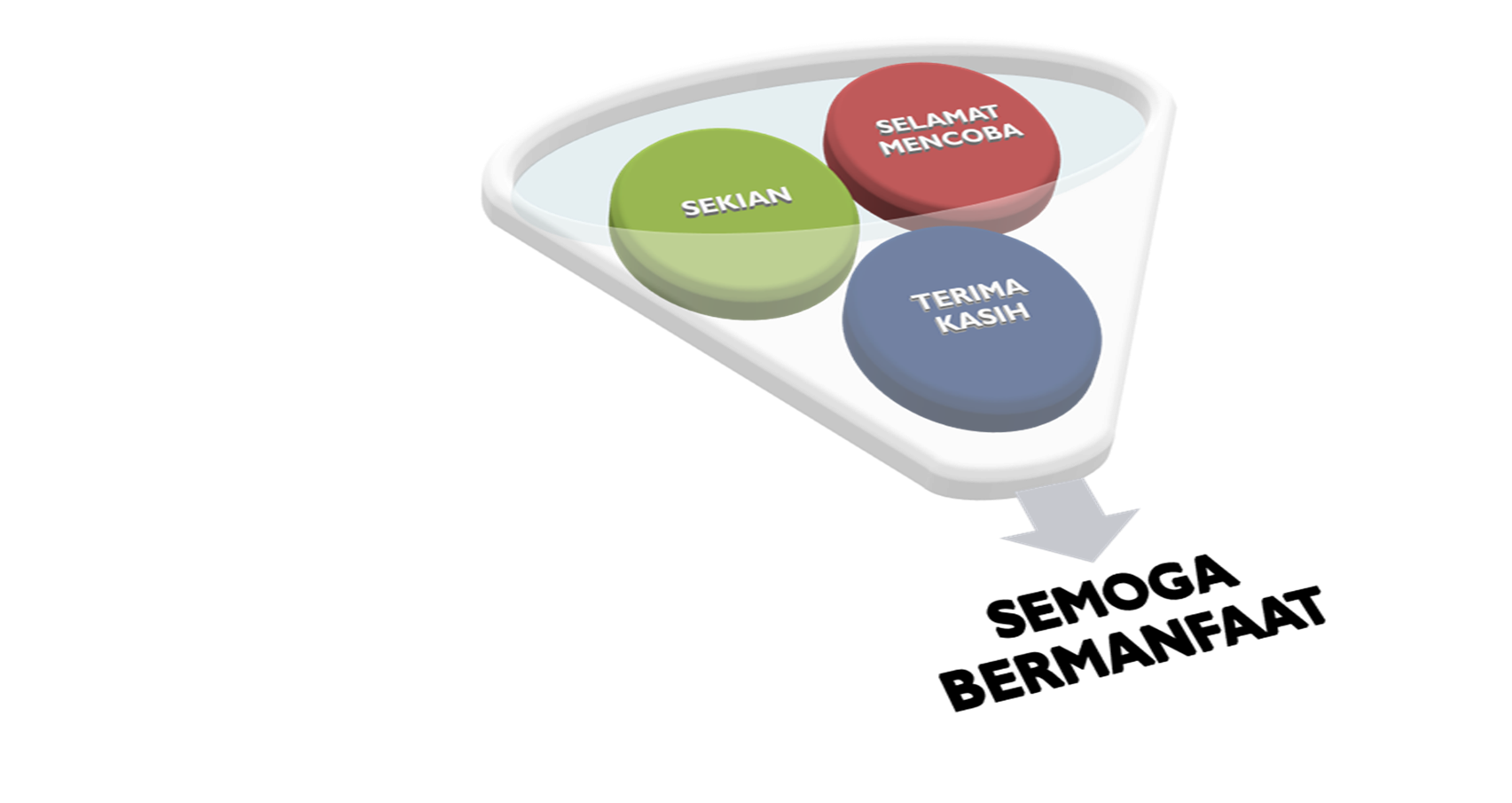